ÇOCUK VE MÜZİK
Dr.S.Seda BAPOĞLU DÜMENCİ
Haftalık Ders İçerikleri
1. Hafta
Müziğin Tanımı ve Önemi 
2. Hafta
Müzikle İlgili Temel Kavramlar
3. Hafta
Müzikte Yaklaşımlar
4. Hafta
Çocuk gelişiminde müziğin önemi
5. Hafta
Çocuğun müzik gelişiminde etki eden faktörler
6. Hafta
Müzikte kullanılan teknikler
7. Hafta
Müzik örnekleri
8. Hafta
Müzik aktivitelerinde kullanılan materyaller 
9. Hafta
Çocuklara dinleme becerisi kazandırmak
10. Hafta
Müzik aktivitelerinde Uygulayıcının rolü
11. Hafta
Farklı yaşlardaki çocuklar için müzik etkinlikleri
12. Hafta
Farklı yaşlardaki çocuklar için müzik etkinlikleri
13. Hafta
Özel gereksinimli çocuklar için müzik aktiviteleri
14. Hafta
Özel gereksinimli çocuklar için müzik aktiviteleri
4. Hafta: Çocuk Gelişiminde Müziğin Önemi
Okulöncesi dönemde verilen müzik eğitimi, çocuklara bazı kavramların ve değerlerin kazandırılmasında oldukça etken bir yoldur. Bunları sırasıyla ifade etmek mümkündür.

 1.Ruhsal Bakımdan: Okulöncesi müzik eğitimi, çocuğun psikolojik gelişiminde olumlu rol oynar. Müzik eğitimi yoluyla çocuklara, iyiyi, doğruyu ve güzeli kavratarak toplumsallaşması yolunda küçümsenmeyecek mesafeler alınabilir. Müzik eğitimi yoluyla ruhsal bakımdan doyum sağlayan çocuk, hem sağlıklı bir ruhsal gelişim hem de sağlıklı bir kişilik yapısı kazanma şansına kavuşmaktadır.
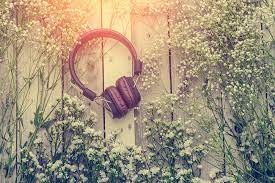 2.Kültürel Bakımdan: Müzik bir anlatım yoludur, anlatım ise dil ile gerçekleştirilir. Müziksel anlatım, ancak müzik diliyle ifade edilebilir. Müziğin, insanın ortak dili olması özelliğinden dolayı çocuğun kendi ülkesi ve başka ülkelerde yaşayan insan topluluklarını ve onların kültürlerini anlayarak evrensel kültürün temelleri oluşturulur. Kitle iletişim araçları yoluyla, insanların duygularını ifade etmede ve farklı toplumların kültürel özelliklerini yansıtan müzikler yayılmakta ve dinlenmektedir.
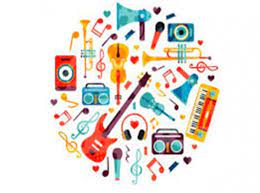 3.Sosyal Bakımdan: Okulöncesi dönemde müzik eğitimi, çocuğa diğer çocuklarla beraberce mutlu yaşama alışkanlığını kazanmada yardımcı olur. Her çocuk çeşitli müzik etkinliklerinde yer aldığında, gerek şahsen ve gerek sorumlu bir üye olarak yaptığı grup çalışmalarında,bu amaca doğru yönelecektir. Bunun neticesi olarak da çocuk sosyalleşecektir. Çocukların toplumsal etkinliklere katılma deneyleri oldukça azdır. Müzikal etkinlikler, çocuğa toplumsal ve sosyal bir ortama sokarak ferdi, grup ve toplu iş yapmalarını sağlayacağından, toplumsal etkinliklere katılma deneyleri artacaktır. Grup ve toplu çalışmalar çocuğa, toplu çalışma, düzenli ve disiplinli olma, çevresine uyum sağlama ve birlik içinde mutlu yaşama alışkanlıklarını kazandıracağından, çocuklar sosyalleşme sürecine gireceklerdir.
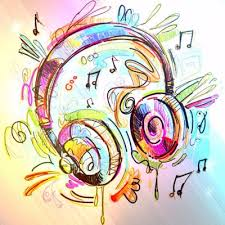 4.Zekâ Gelişimi ve Anlayışı Bakımından: Okulöncesinde yapılacak müzik eğitimi, çocuğa yaşamı algılama, yorumlama, yaratıcılık ve düşünme sistemini geliştirme ve eğitme konularında etkili olacaktır. Okulöncesinde verilecek zengin bir müzik eğitimi, çocukların müzik anlayışlarının ve yeteneklerin gelişmesine yardım edeceği gibi, karşılaşacakları problemlerin ve olayların nedenini anlamada kolaylık sağlayacağı kabul edilebilir bir varsayımdır. Ayrıca yaşantıları da tedrici olarak geliştirilecek şekilde düzenlenirse daha iyi bir müzik anlayışı kazanacakları düşünülebilir. Müzik, sanat eğitiminin temel öğelerinden biri olup, zihinsel süreçlerin de bir ifadesidir.
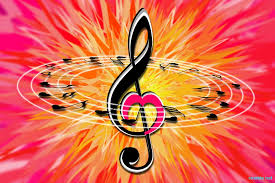 Araştırmalar
10 yıllık bir periyotta, 25.000 öğrenci üzerinde, standart testlerin uygulaması ile yapılan ölçümlerde, sosyoekonomik kökeni ne olursa olsun, müzikle uğraşan öğrencilerin, müzikle uğraşmayan öğrencilere göre daha başarılı oldukları ortaya çıkmıştır (Catterall,1997). 
Gardner, müzikal zekadaki üstünlüğün, insan zekasının diğer bütün alanlarından daha önce ortaya çıktığına dikkat çekmektedir.
Müzik eğitimi ile yaratıcı zeka ve entelektüel görüşün gelişimi arasında paralellikler olduğu, olgunlaşmamış bir beynin müzik aktiviteleri ile zenginleştirildiğinde zeka kapasitesinin geliştiği bilimsel olarak kanıtlanmıştır (Sharp,2003).
Şarkı söylemesi, çocuğun sesini kullanmayı öğrenmesini sağlamakta, şarkı sözlerinde bilmediği sözcüklerin anlamlarını kavramasına yardımcı olmaktadır. Birlikte şarkı söyleme, çocukların seslerini birbirlerine göre kontrol etmelerine, ortak bir uyum için çaba göstermelerine, aynı etkinliği paylaşmanın zevkine varmalarına katkıda bulunmaktadır. Böylelikle çocukların dil, sosyal ve duygusal gelişmeleri desteklenmektedir. 
Vb araştırmaların öğrenciler ile birlikte incelenmesi sağlanır.